Teach reading: change lives
Parent workshop: Phonics and early reading
A love of reading is the biggest indicator of future academic success.
OECD (The Organisation for Economic Co-operation and Development)
How many times have you already read today?
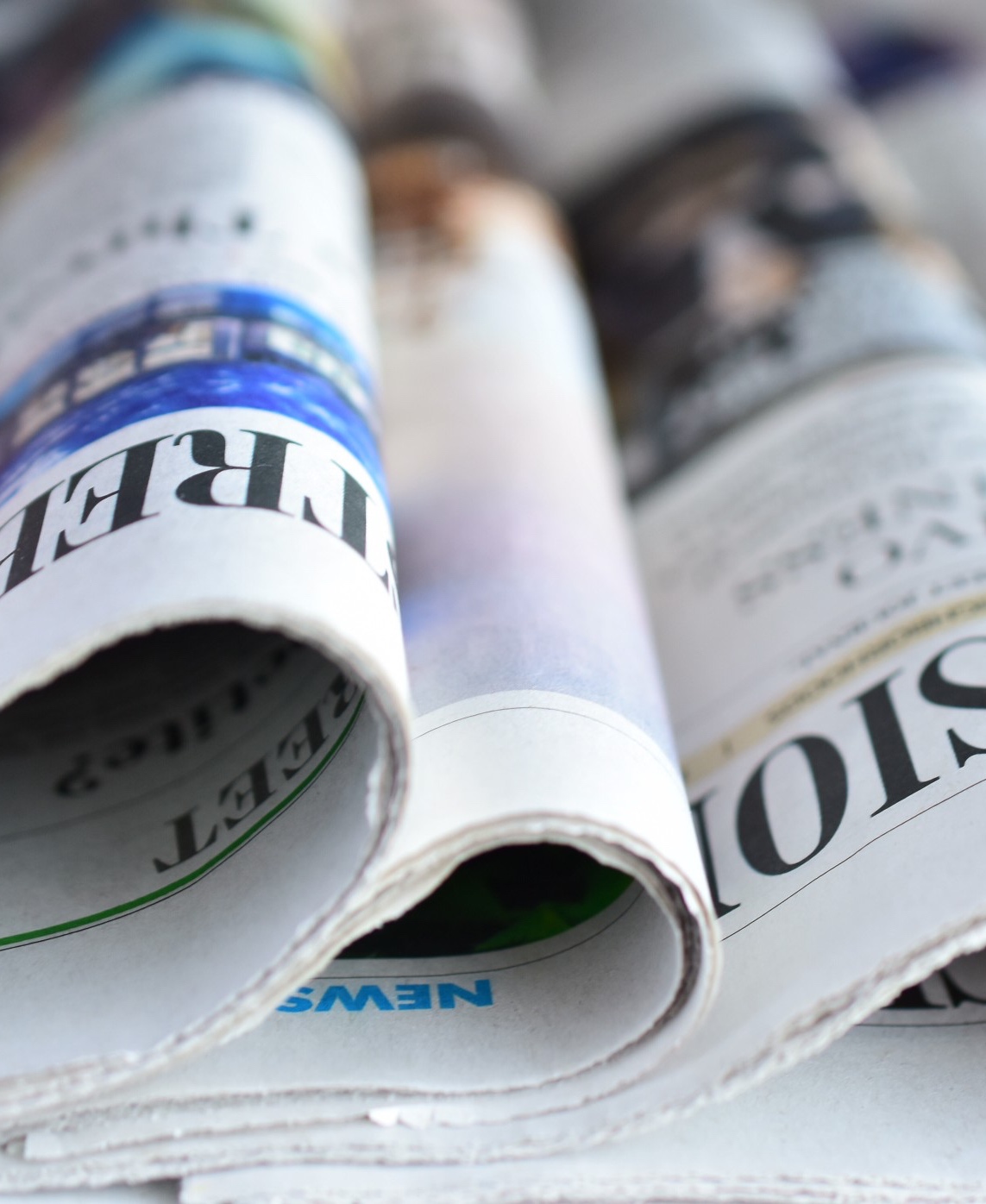 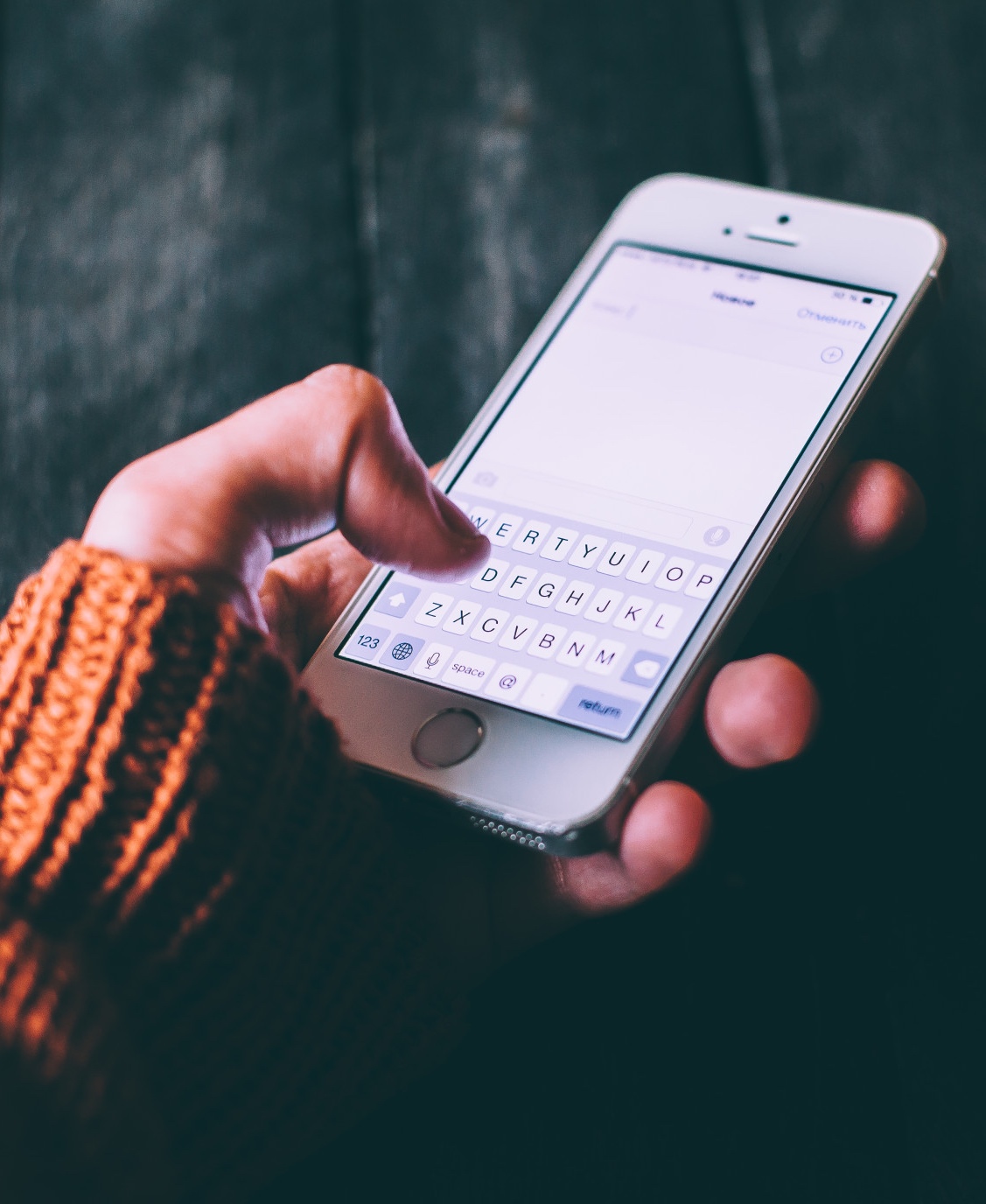 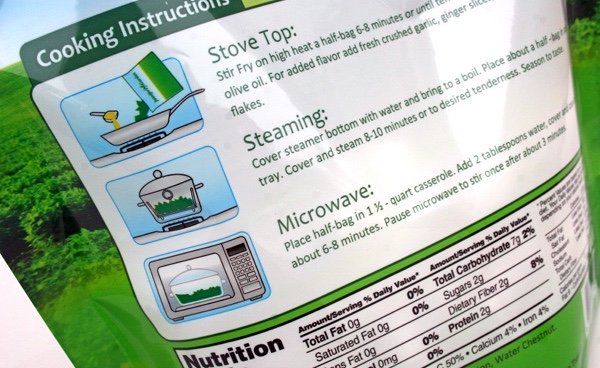 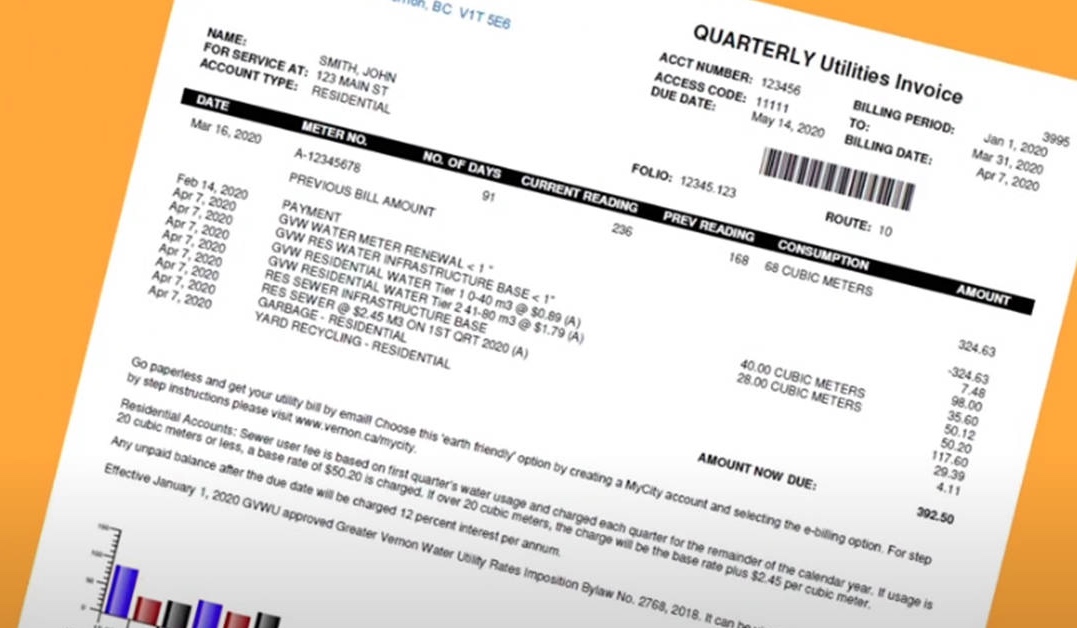 [Speaker Notes: Just think about how many times you have already read things today. It really is a vital skill.]
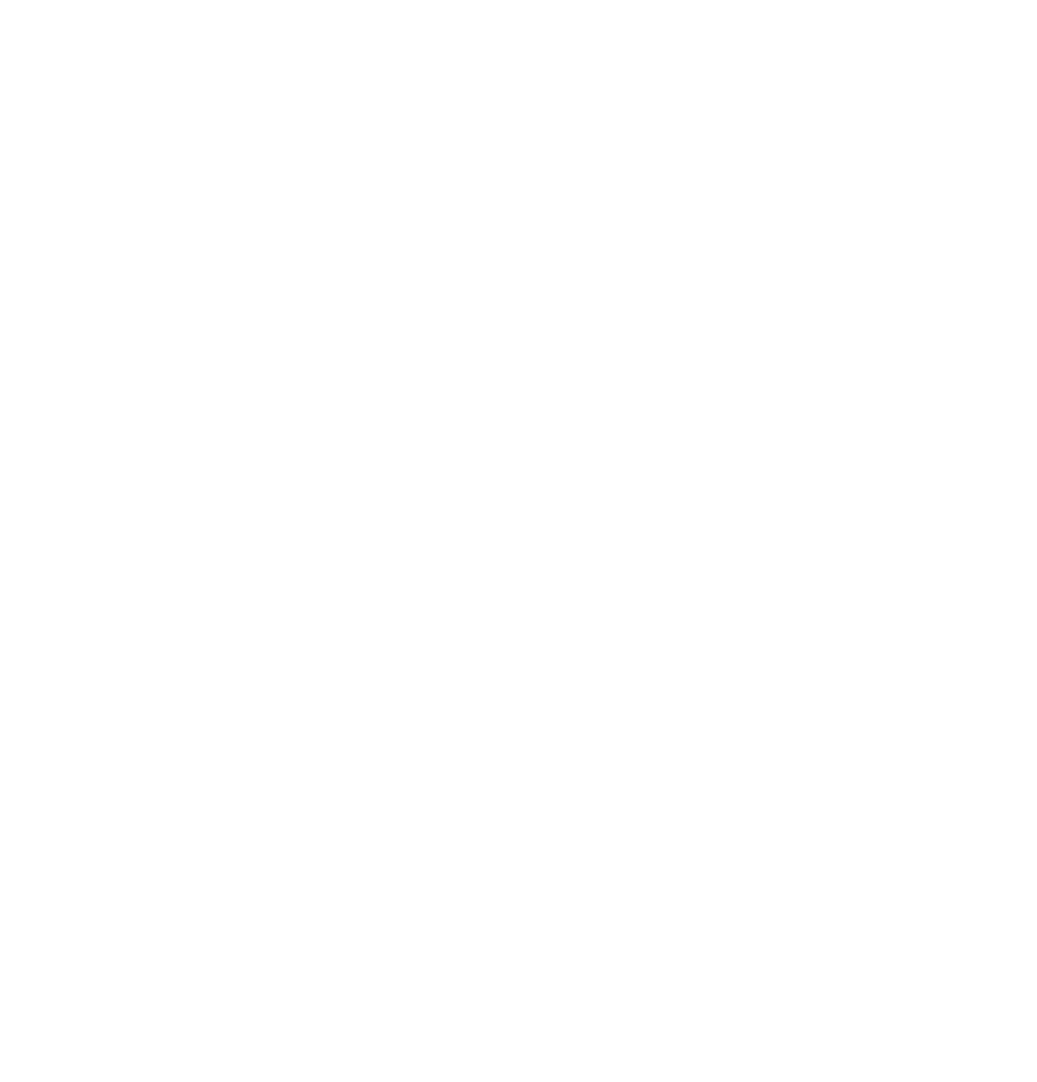 Phonics
Little Wandle Letters and Sounds Revised
Our school has chosen Little Wandle Letters and Sounds Revised as our systematic, synthetic phonics (SSP) programme to teach early reading and spelling.
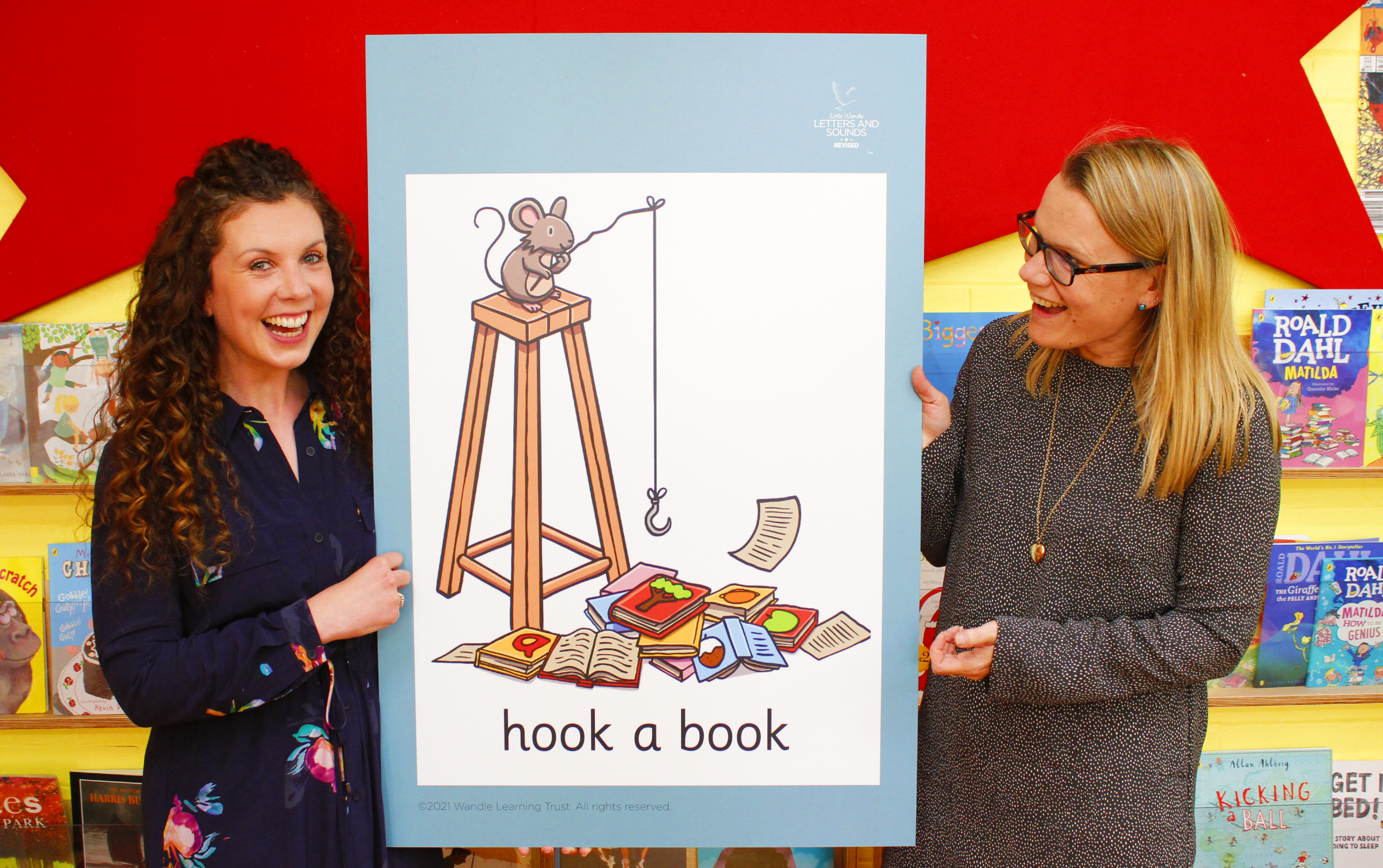 Phonics is:
making connections between the sounds of our spoken words and the letters that are used to write them down.
[Speaker Notes: It sounds complicated but it really isn’t!]
Blending to read words
[Speaker Notes: Some children learn to blend really quickly, and others take a little longer. If your child is finding it difficult, ask your child’s teacher for ways to help at home – playing blending games at home is so helpful!
Show parents this video from the website: https://www.littlewandlelettersandsounds.org.uk/resources/for-parents/]
Terminology
Split vowel digraph
Phoneme
Blend
Grapheme
Segment
Digraph
Trigraph
[Speaker Notes: Explain what each word means – use our glossary to help: https://www.littlewandlelettersandsounds.org.uk/resources/my-letters-and-sounds/getting-started/]
Teaching order
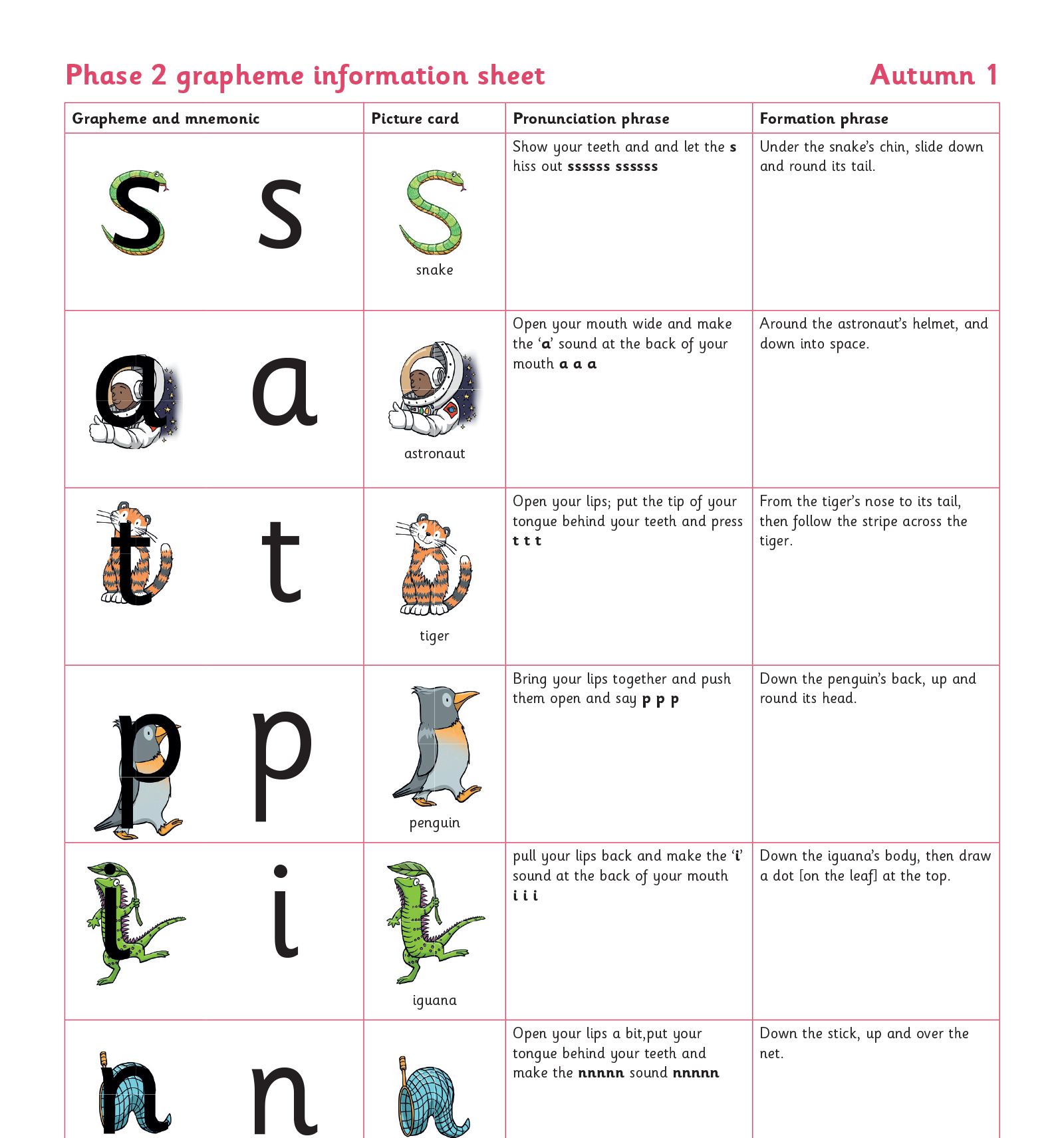 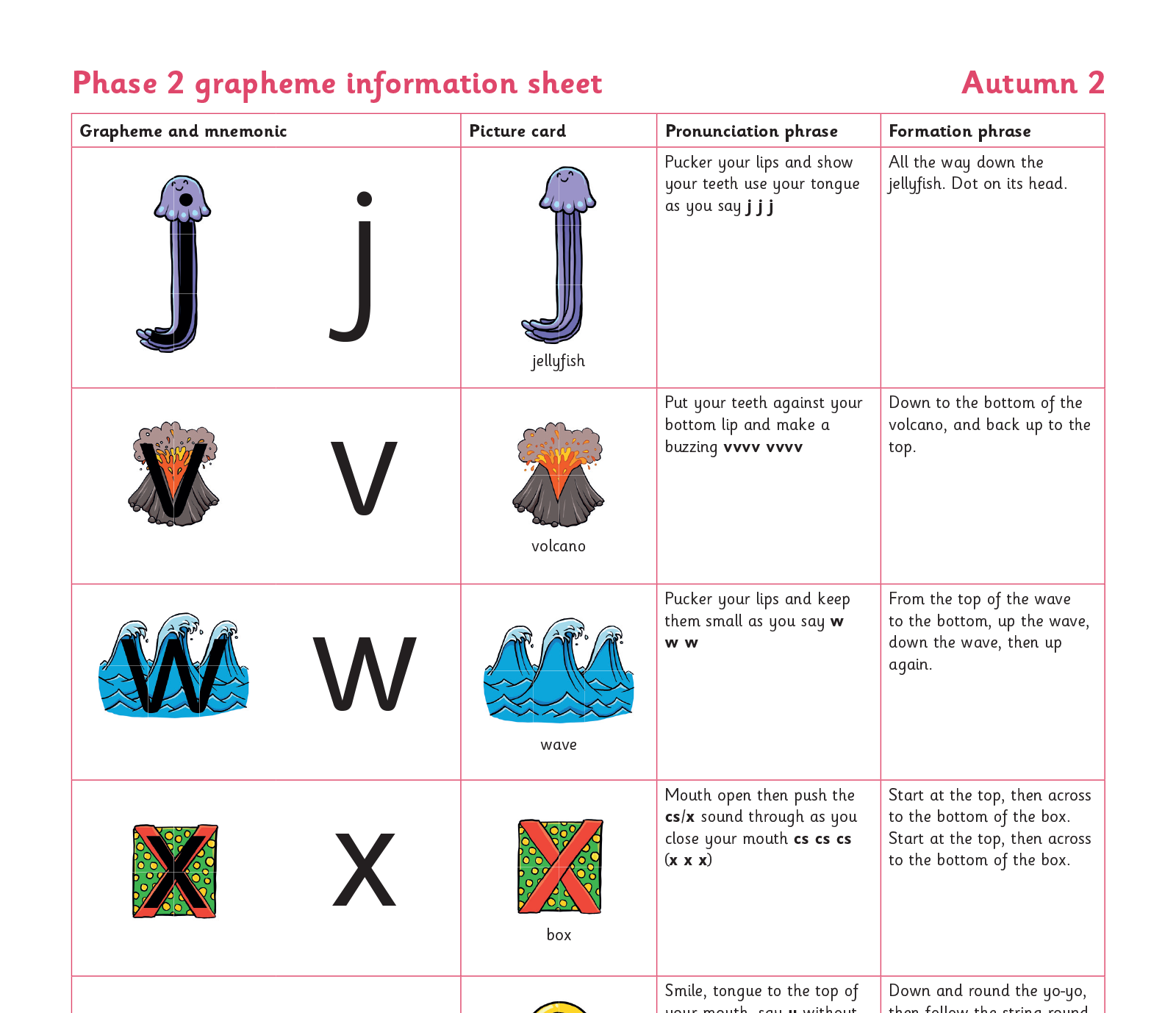 [Speaker Notes: We usually teach four new sounds a week and have a review lesson on a Friday. You will get a list of the sounds that we are learning to have at home. This will help you with formation and pronunciation.]
Gradually your child learns the entire alphabetic code:
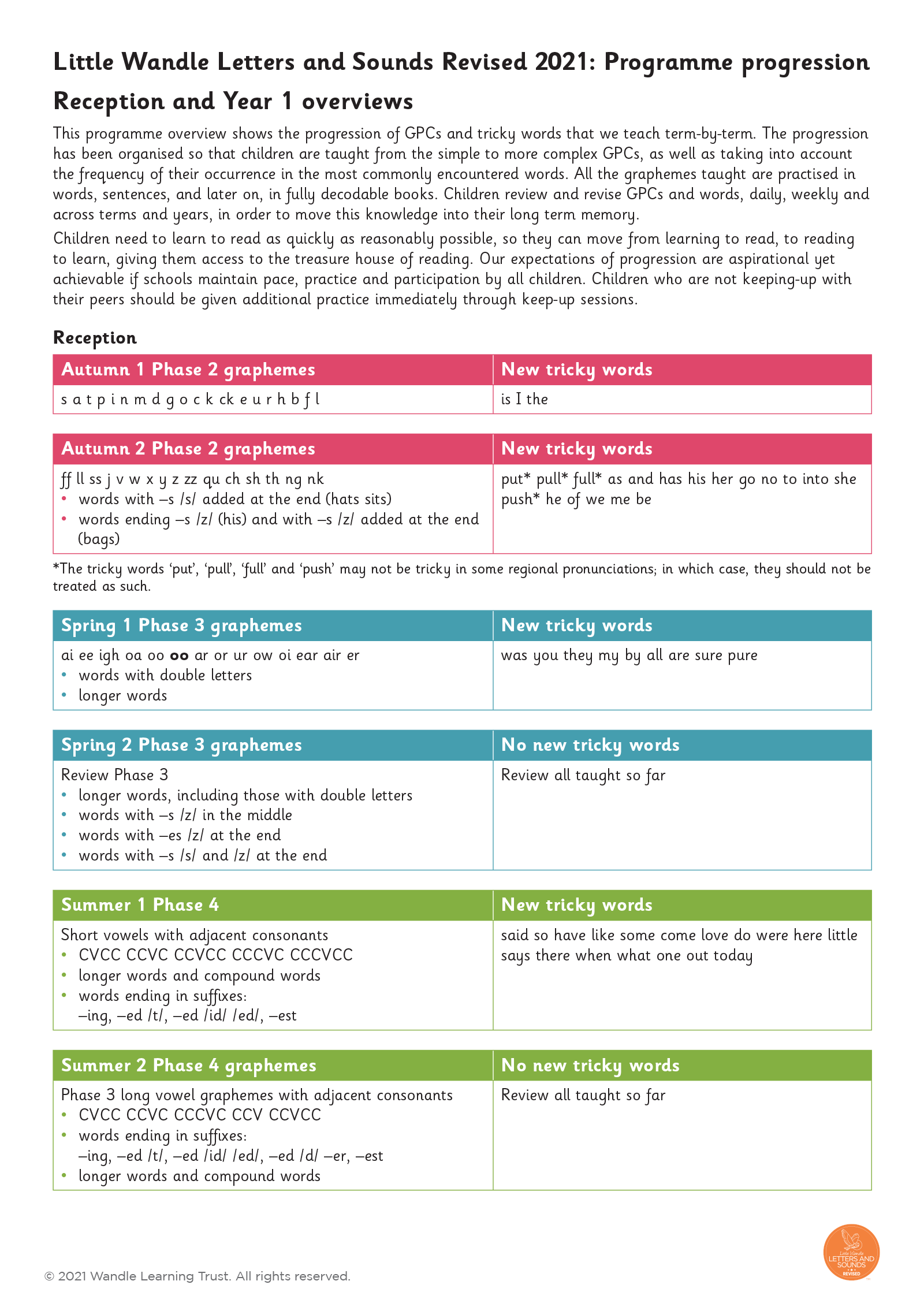 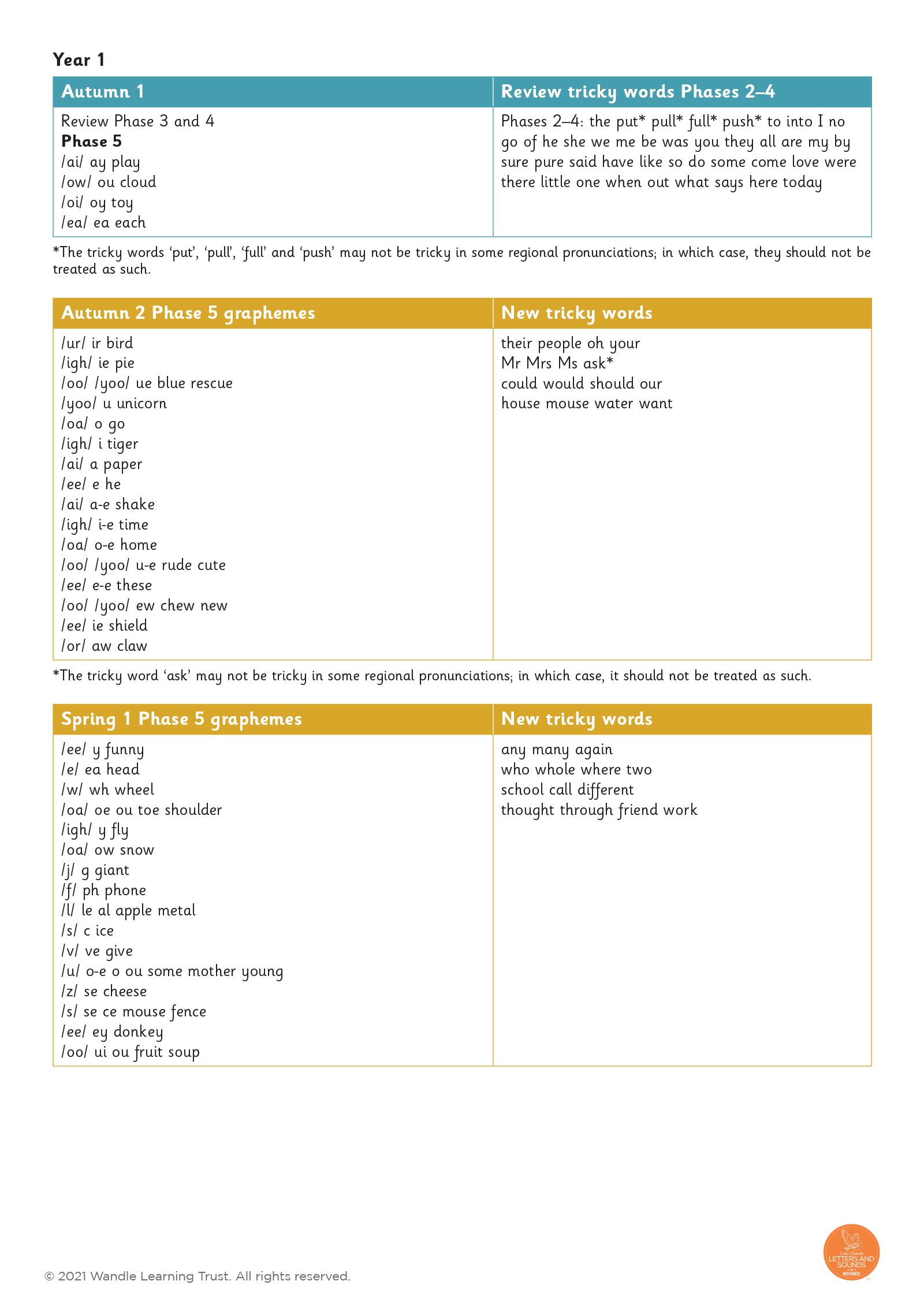 [Speaker Notes: We will work our way through the whole Little Wandle Programme until your child can read fluently.]
How we make learning stick
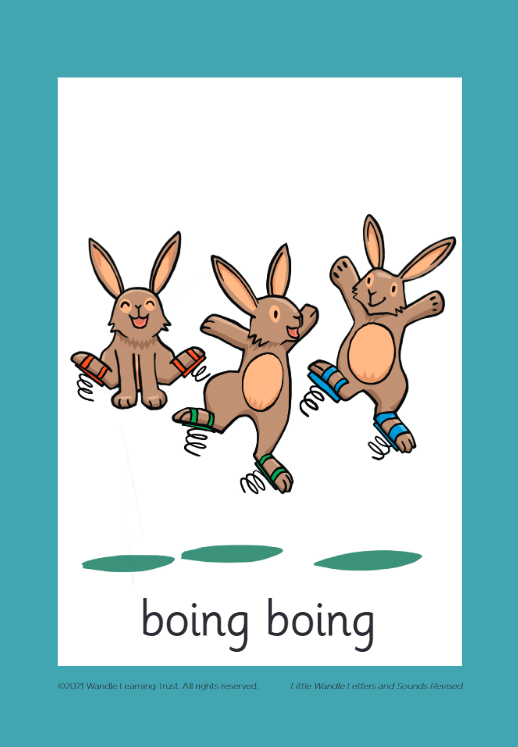 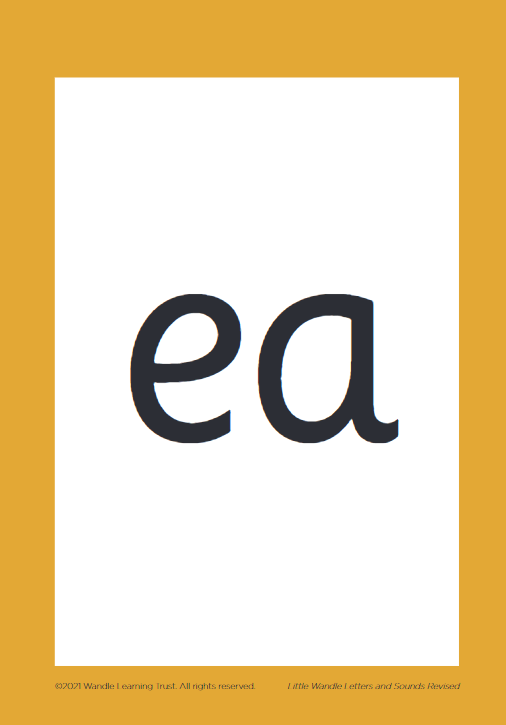 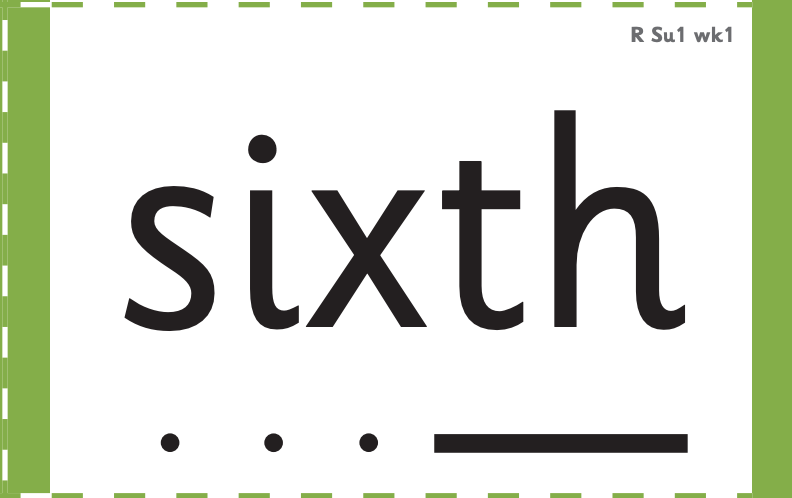 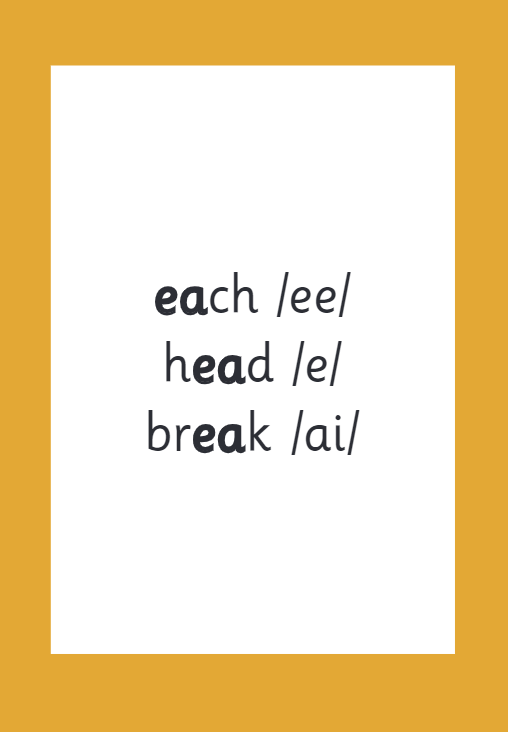 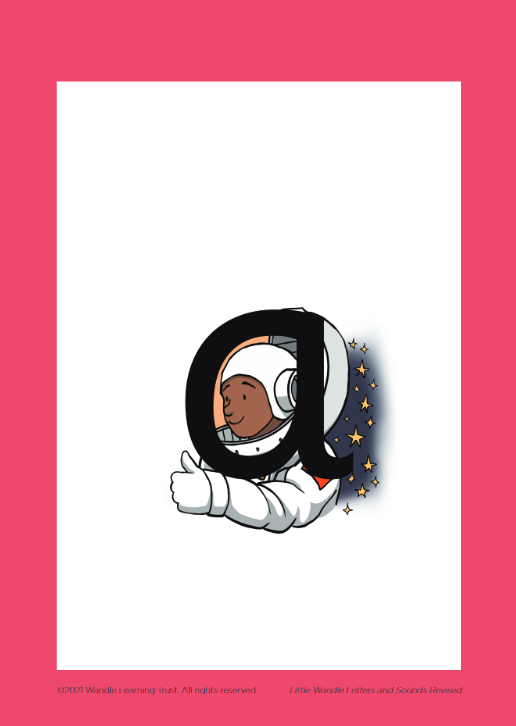 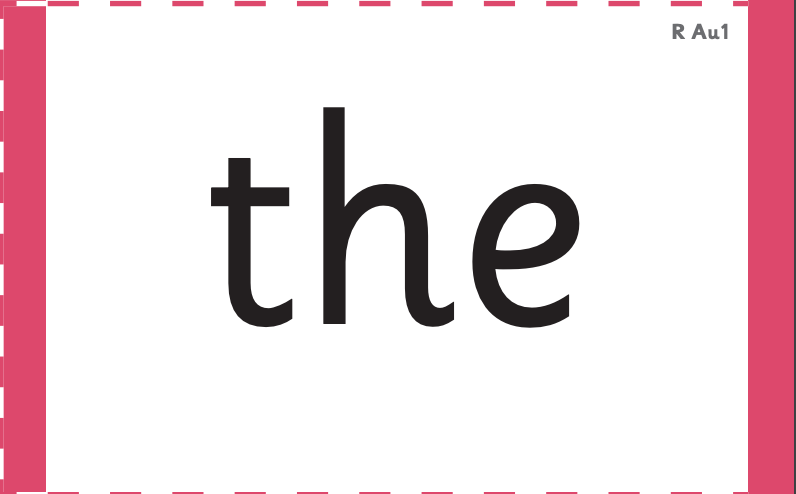 [Speaker Notes: There are specific resources for the Little Wandle Programme which the children will be very familiar with. Each sound that we teach to begin with has either a mnemonic (like the astronaut that you can see here) or a phrase like boing-boing for ‘oi’. This helps the children recognise and remember the graphemes. Every time we teach a new sound, we also read words during the phonics lesson that contain that new sound so that the children practise what they have learned. We then go on to reading a sentence containing some of those words. We have displays in the classroom and on the tables to support the children throughout the day.]
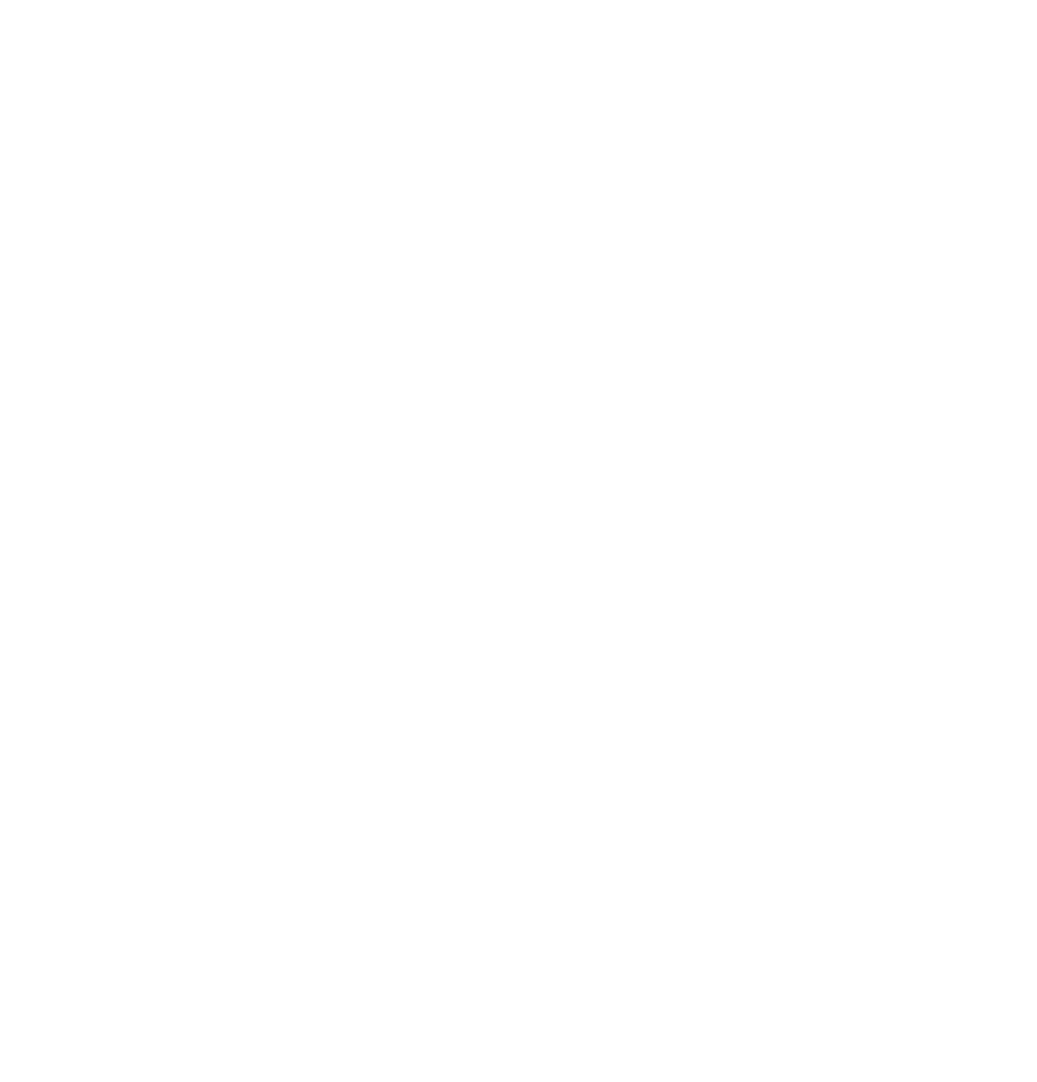 Reading and spelling
Reading and spelling
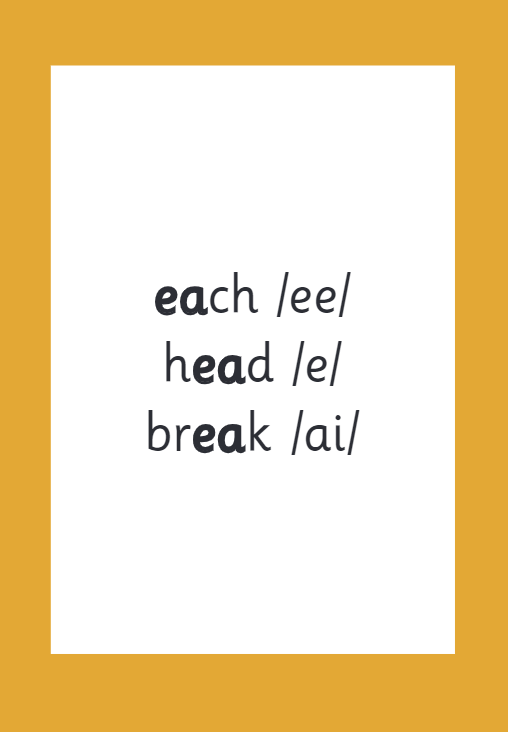 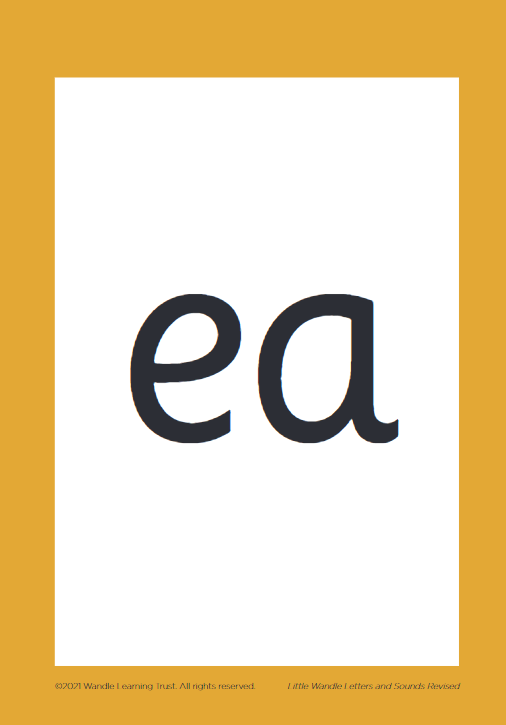 [Speaker Notes: This is an example of what the children learn in Year 1.

Children learn that there are graphemes that can have different sounds and sounds that can be made with different letters. 

Use the backs and fronts of Phase 5 cards to show ‘ea’ and ‘ow’.]
And all the different ways to write the phoneme sh:
shell
chef
special
caption
mansion
passion
Tricky words
[Speaker Notes: Have a look at this video on the website: https://www.littlewandlelettersandsounds.org.uk/resources/for-parents/]
Spelling
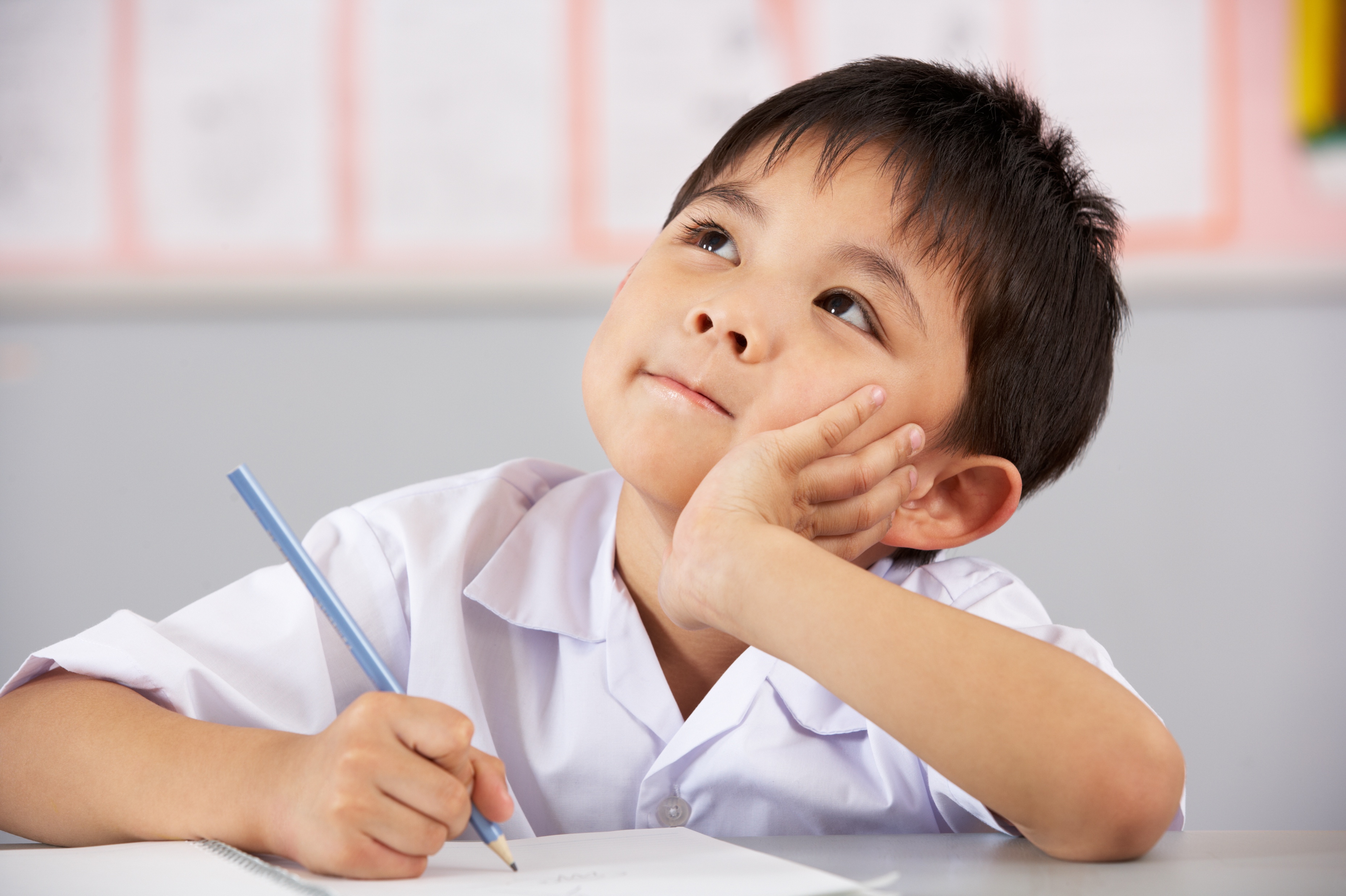 Say the word.
Segment the sounds.
Count the sounds.
Write them down.
[Speaker Notes: Model the process on a flipchart for the parents to see.]
How do we teach reading in books?
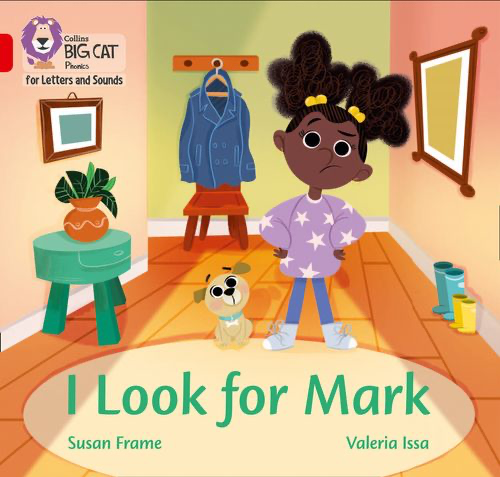 Reading practice sessions are: 
timetabled three times a week 
taught by a trained teacher/teaching assistant
taught in small groups.
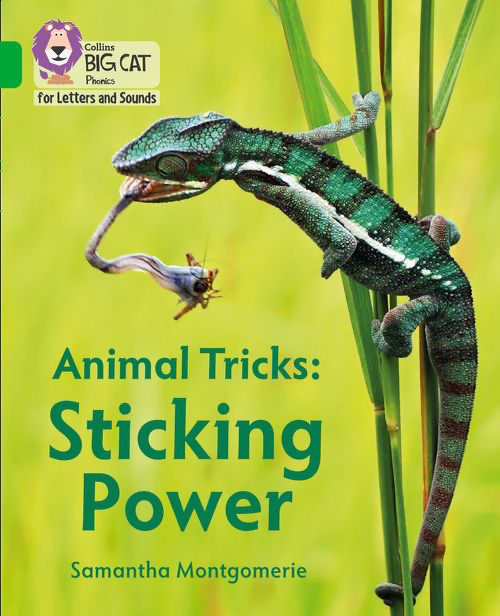 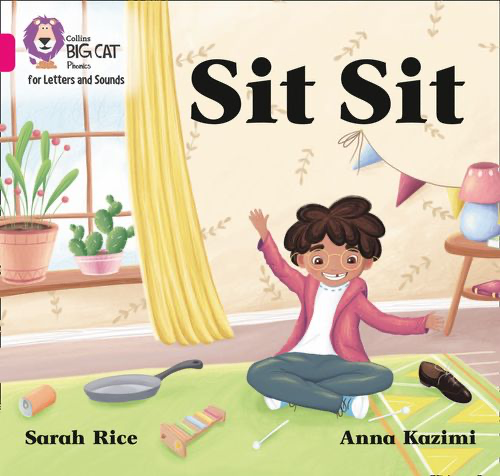 [Speaker Notes: The children read the same book three times in a week. The first time we work on decoding (sounding out) the words, the second time we work on prosody which is reading with expression – making the book sound more interesting with our story-teller voice or our David Attenborough voice – and the third time we look at comprehension. We read the books three times at school because we want to develop the fluency. The more they see words the more they begin to read them automatically without having to sound them out.]
We use assessment to match your child the right level of book
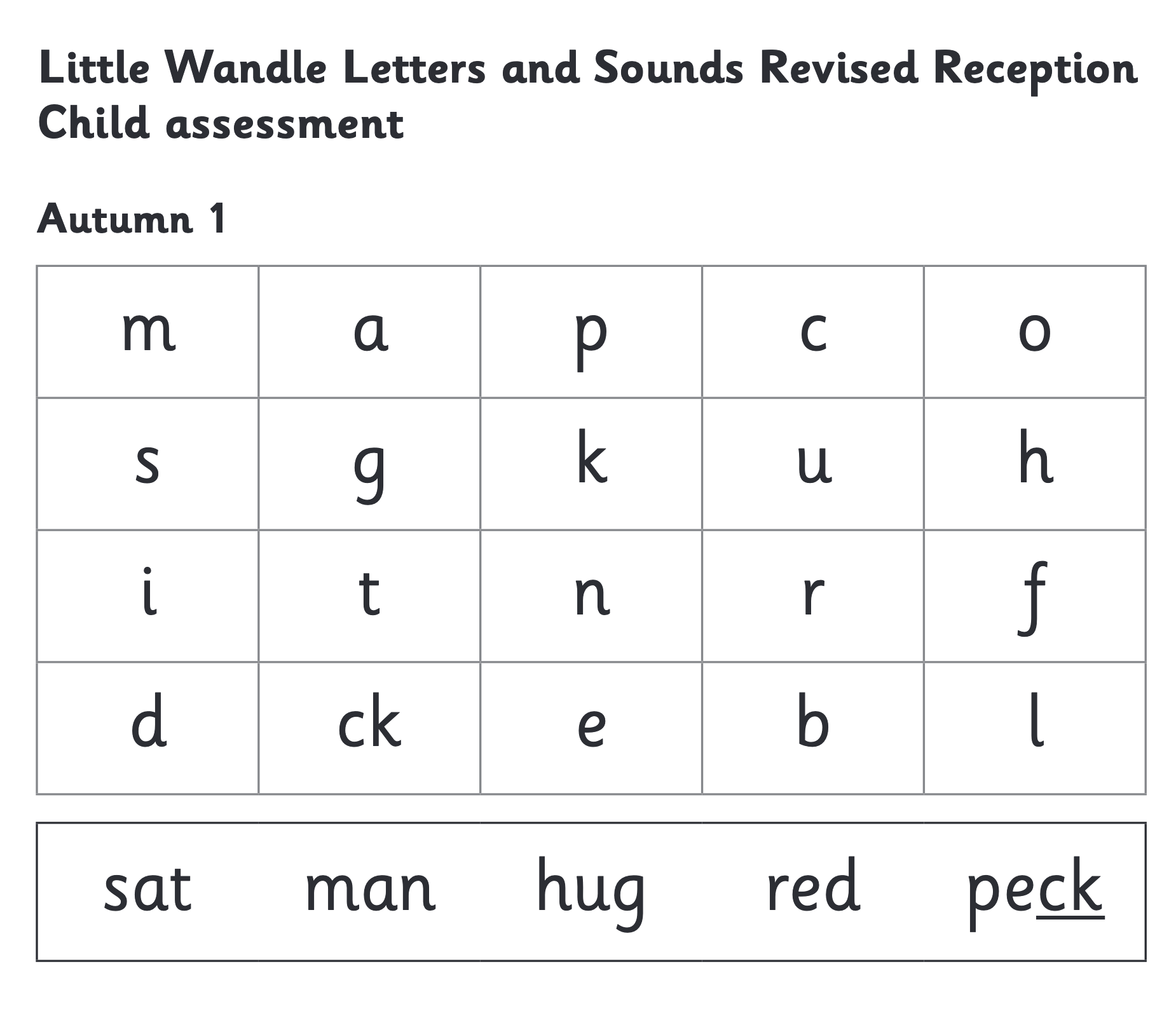 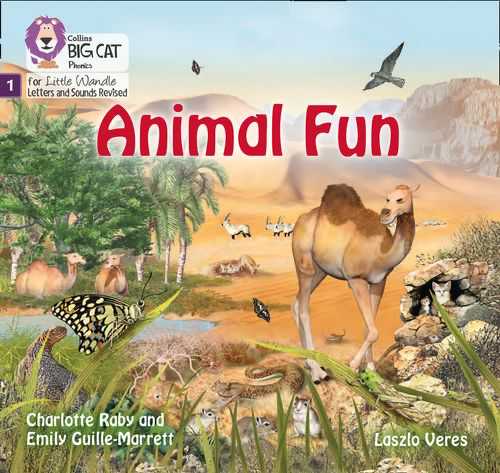 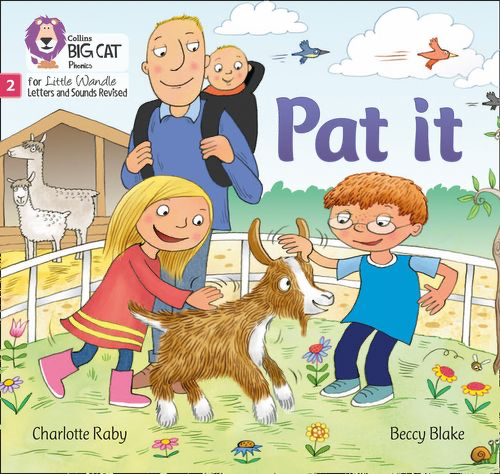 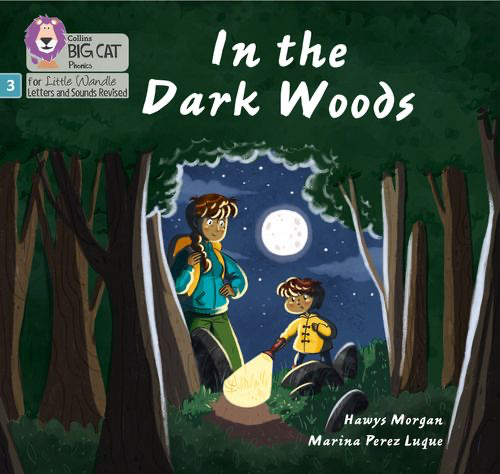 [Speaker Notes: We assess your child every six weeks to check progress. Any child who needs extra support has daily keep-up sessions planned for them.]
Reading a book at the right level
This means that your child should: 
Know all the sounds and tricky words in their phonics book well
Read many of the words by silent blending (in their head) – their reading will be automatic
Only need to stop and sound out about 5% of the words by the time they bring the book home – but they should be able to do this on their own.
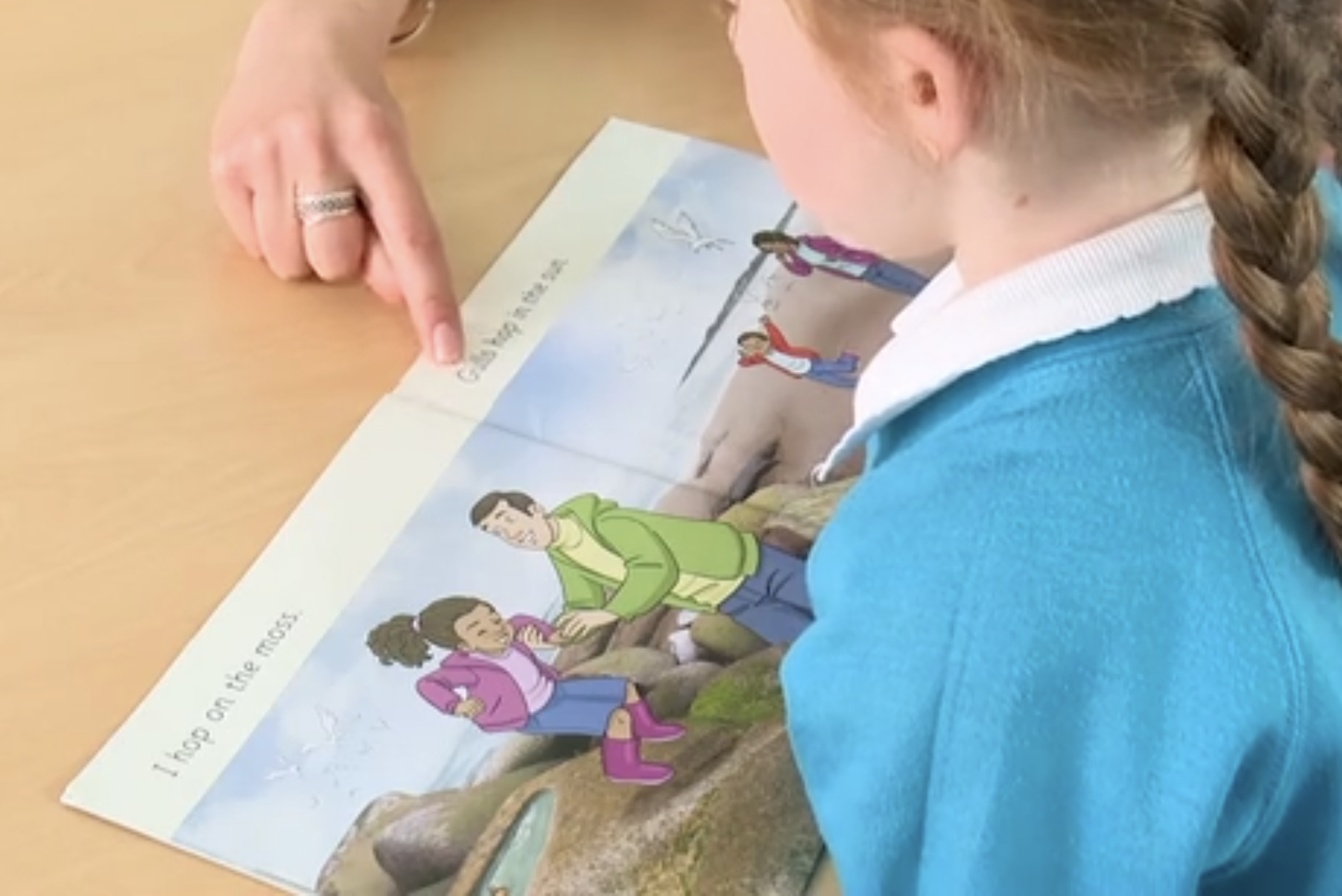 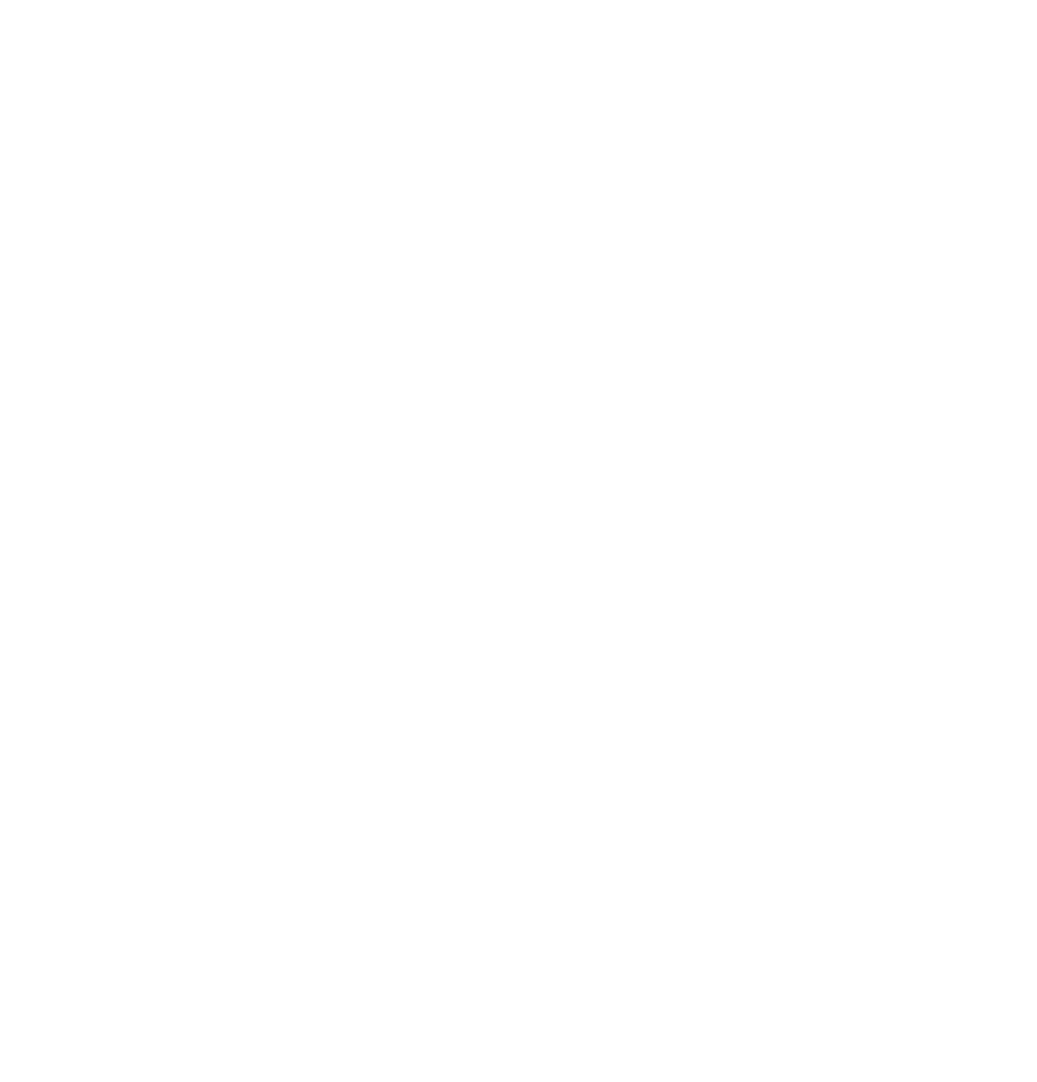 Reading at home
The most important thing you can do is read with your child
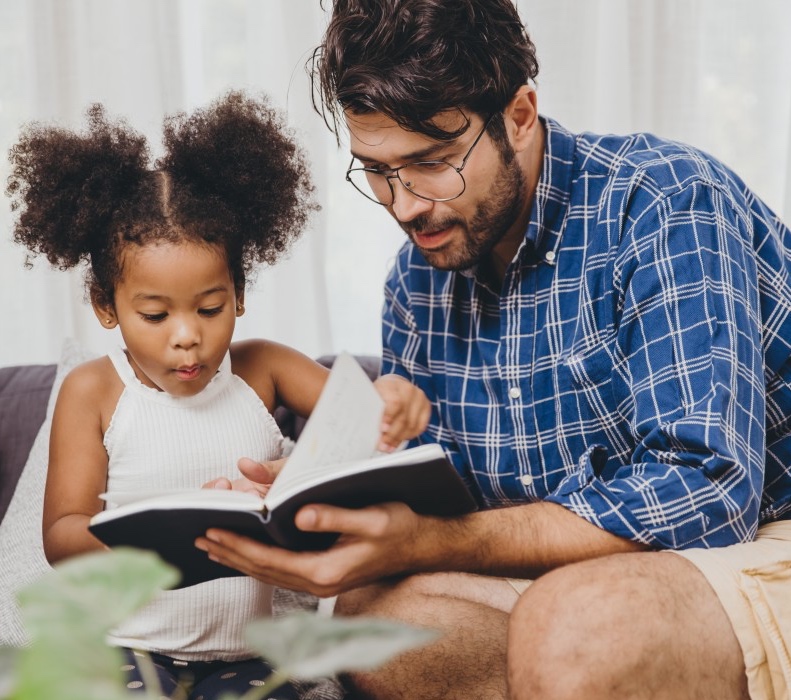 Reading a book and chatting had a positive impact a year later on children’s ability to…
understand words and sentences
use a wide range of vocabulary 
develop listening comprehension skills.
The amount of books children were exposed to by age 6 was a positive predictor of their reading ability two years later.
Parental involvement in the development of children’s reading skills:  A five-year longitudinal study (2002) Senechal, M. and Lefvre, J
[Speaker Notes: Celebrate child’s success at school, make time for reading at home!]
Listening to your child read their phonics book
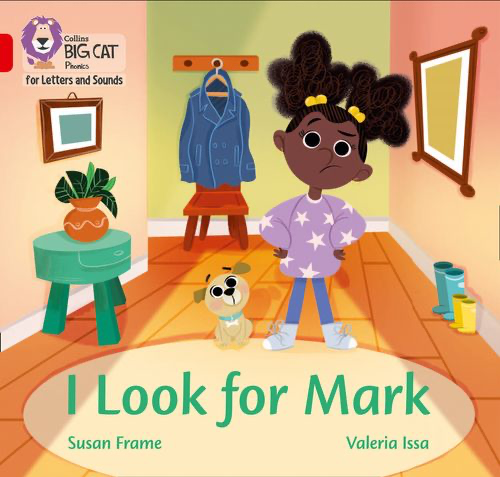 Your child should be able to read their book without your help.
If they can’t read a word read it to them.
Talk about the book and celebrate their success.
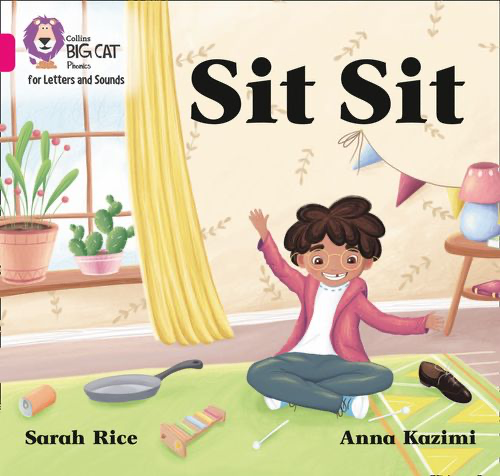 Supporting your child with phonics
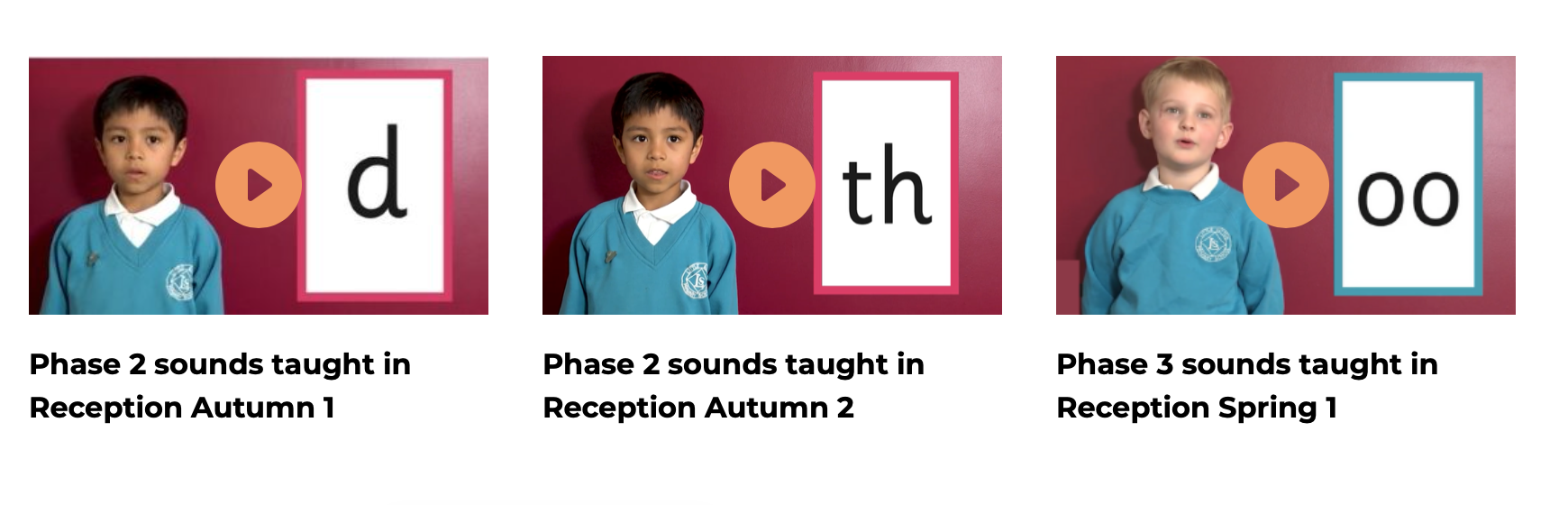 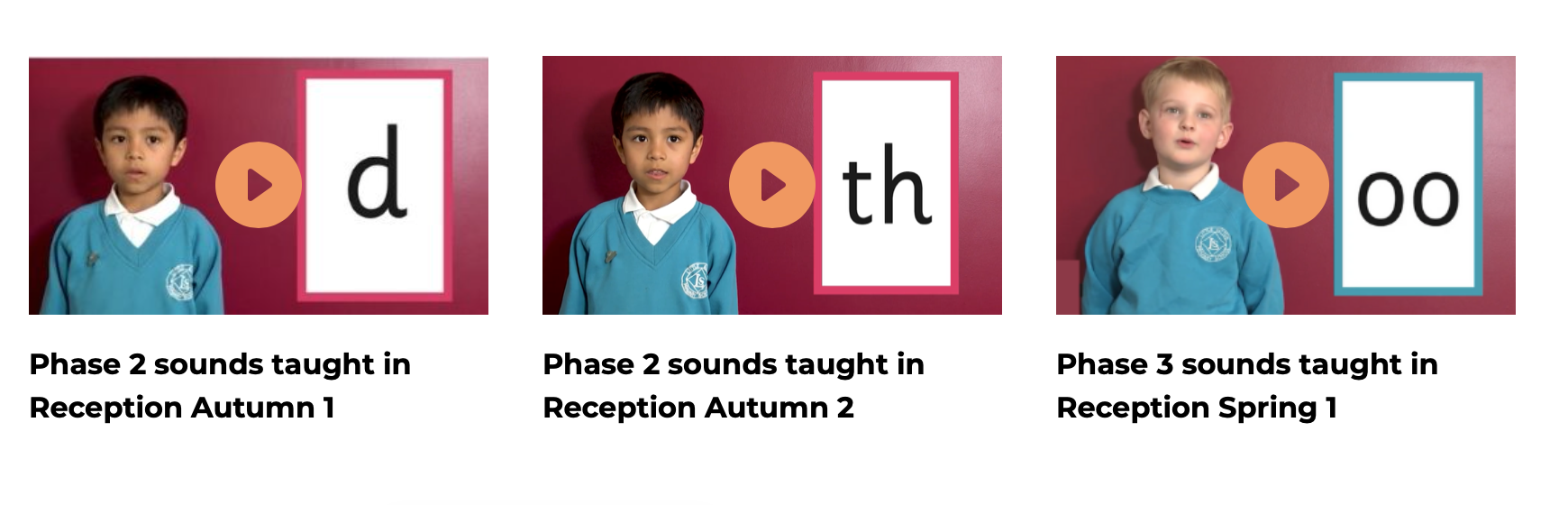 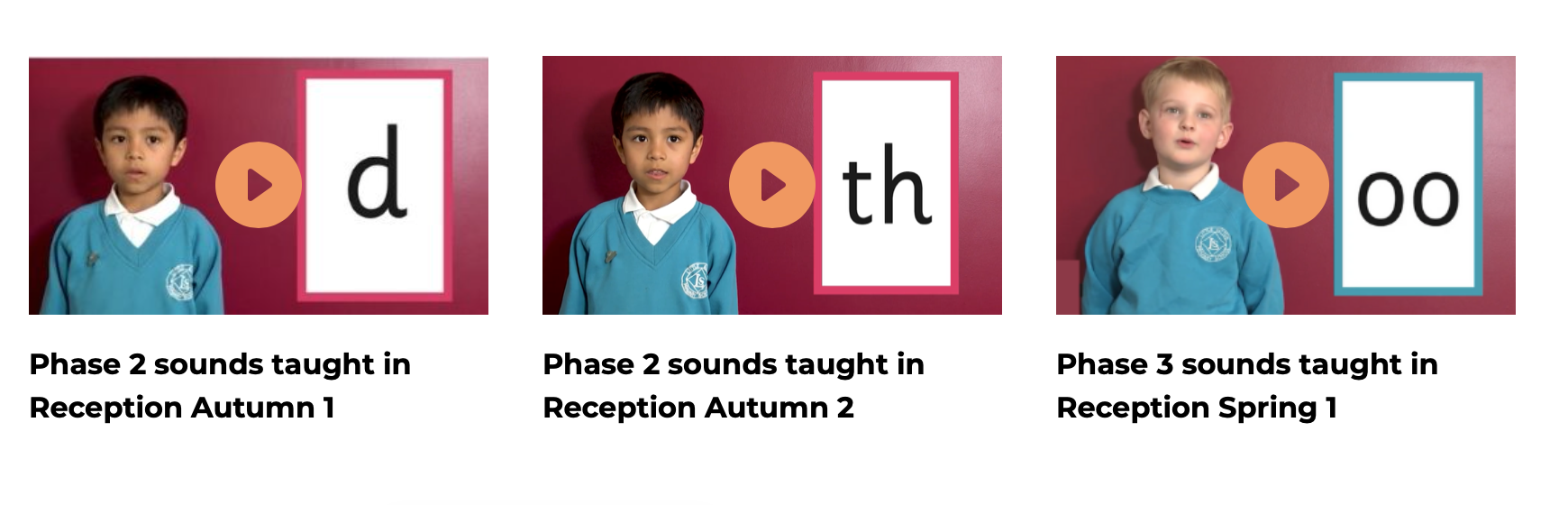 [Speaker Notes: It is really important that you pronounce the sounds correctly at home if you are supporting your child. These videos are on the website for you to refer to and if you are unsure, please ask your child’s teacher.

Show the parents where to access the videos on the website and play them! https://www.littlewandlelettersandsounds.org.uk/resources/for-parents/]
One of the greatest gifts adults can give is to read to children 
Carl Sagan
Parent support from Little Wandle
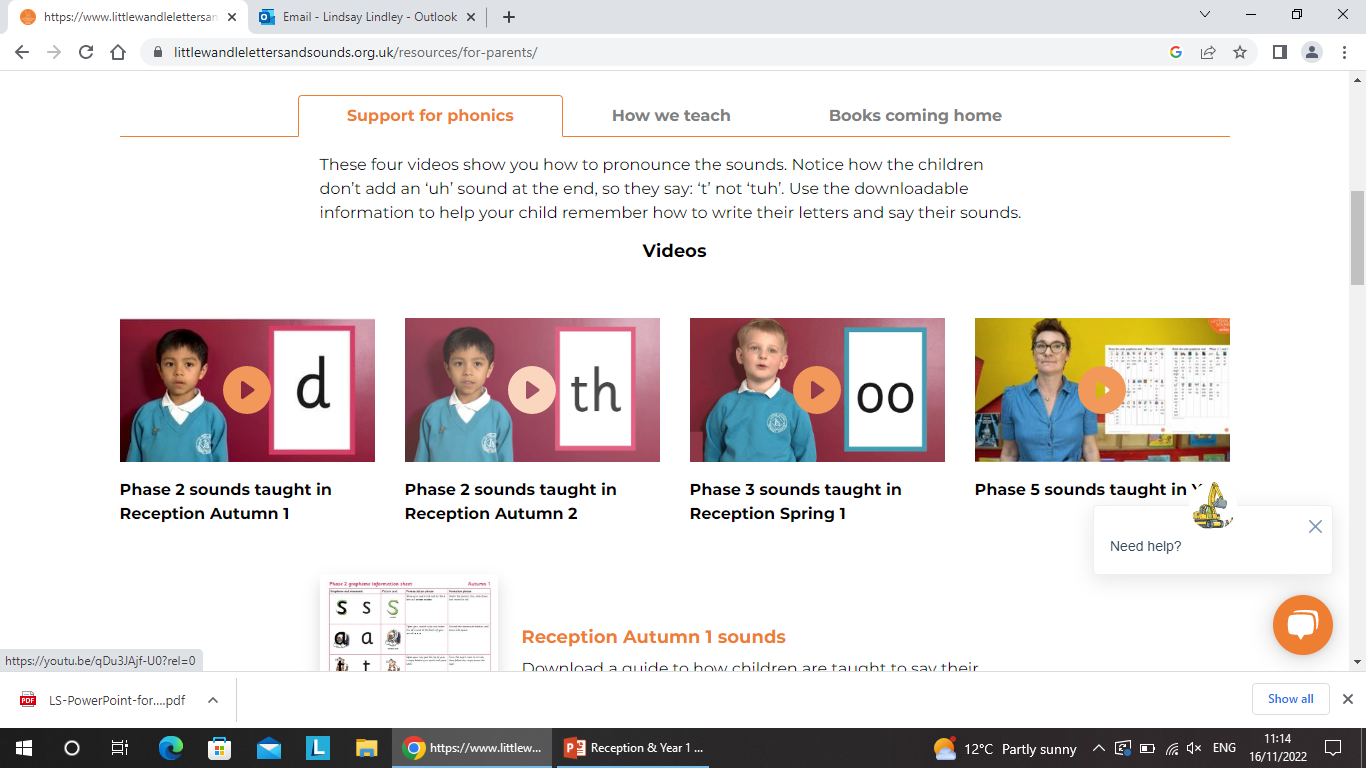 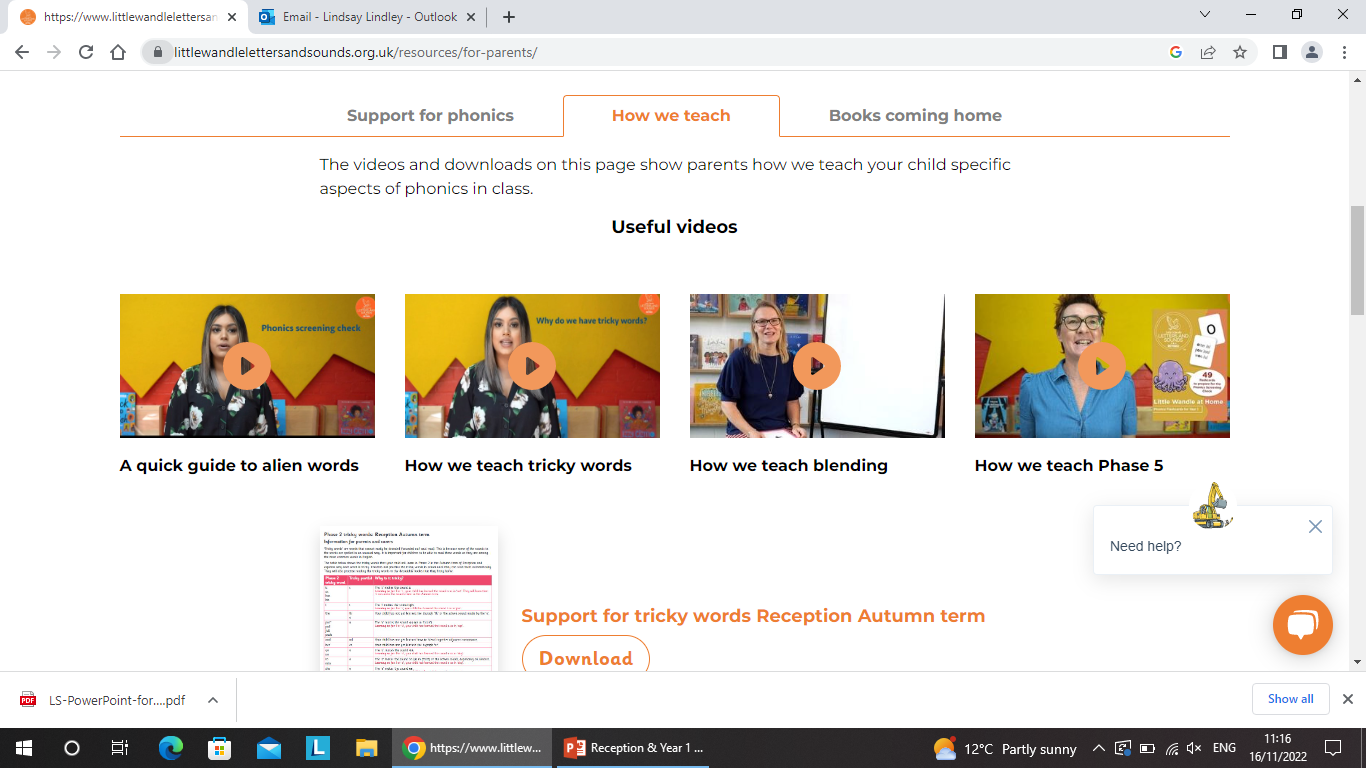 Developing a life long relationship with books and reading
Love of Reading

 DEAR

 Whole Class Reading
Local libraries